Building Trust
Lightening Strike: Second Strike
Edit Herczog
Brighton, TNC 2025
Thursday, 12 June 2025
1
TRUST, DISTANCE, PARTIES
Trust depends on :
Number of participants
Distance
2
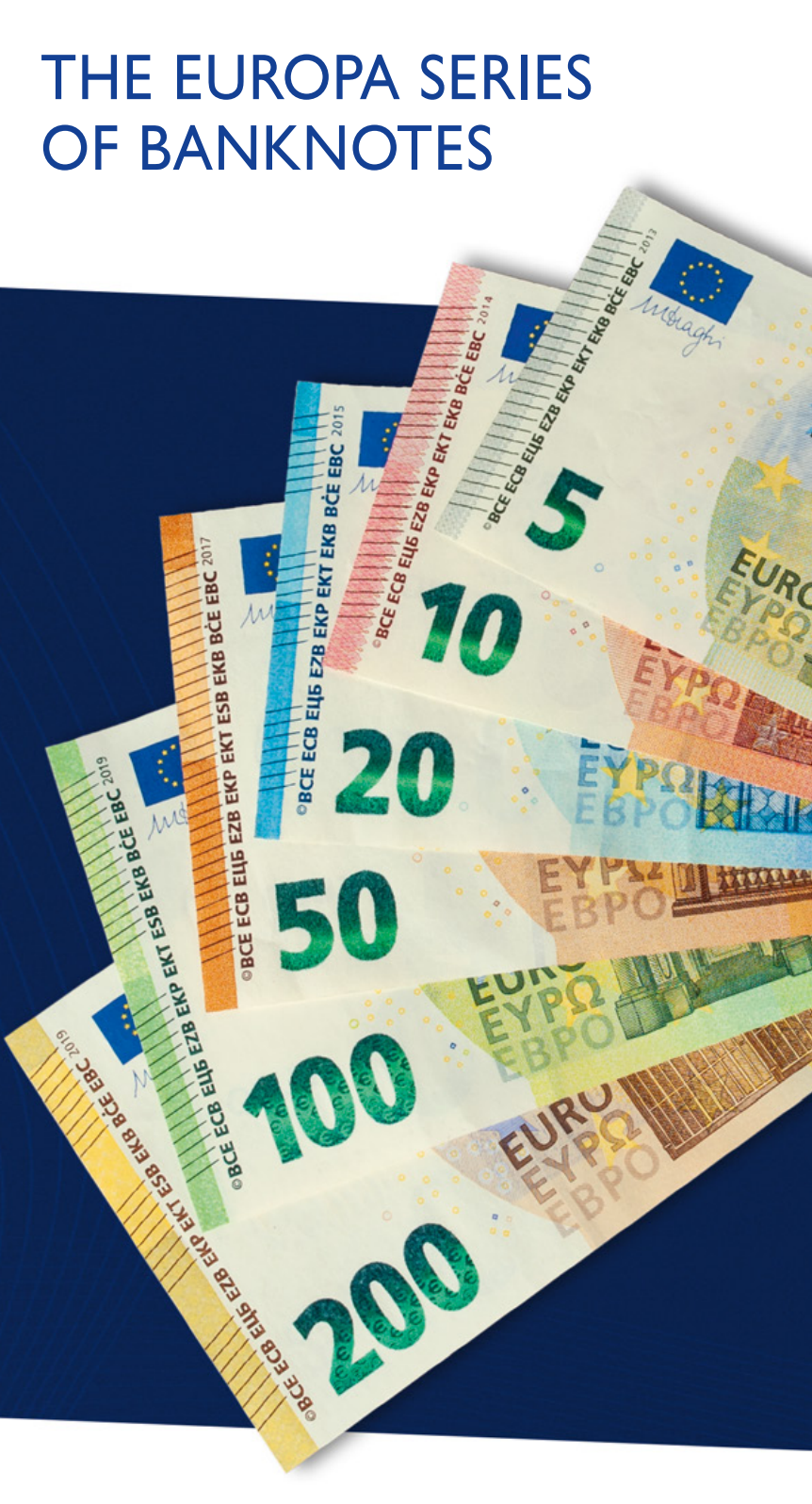 EURO currency
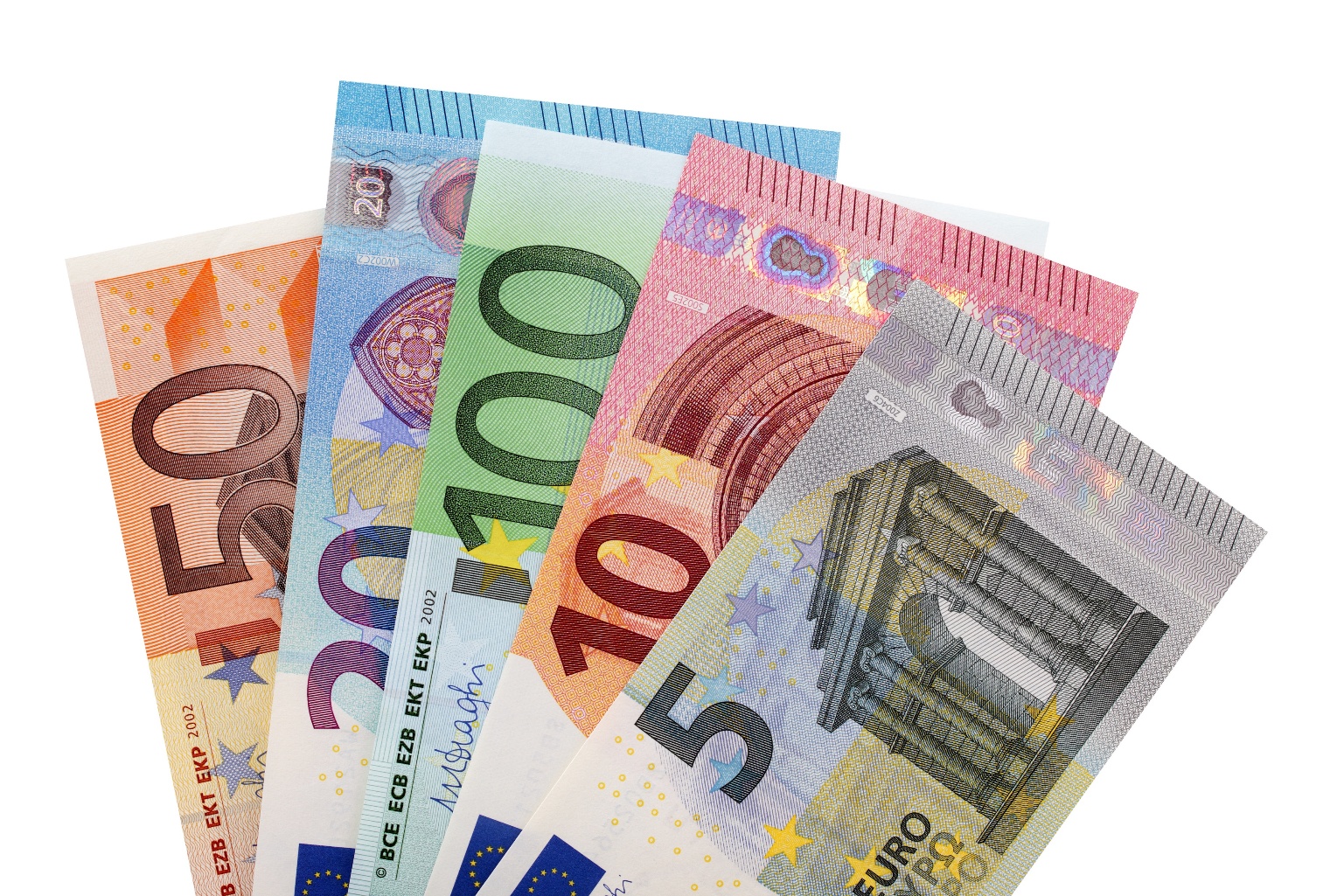 Means of exchange
Entrusted
Given value by users
Scalable
Secure
3
Connectivity
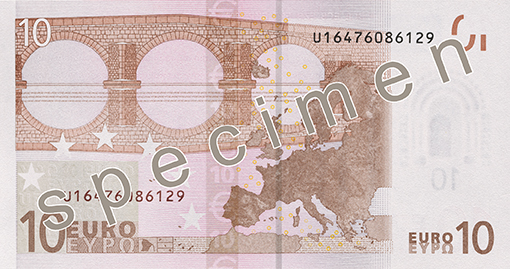 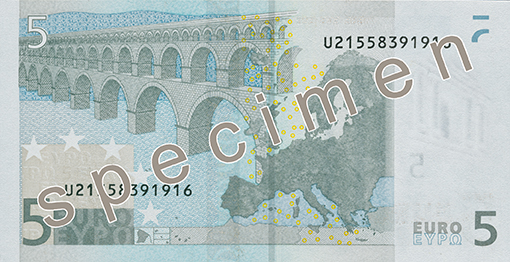 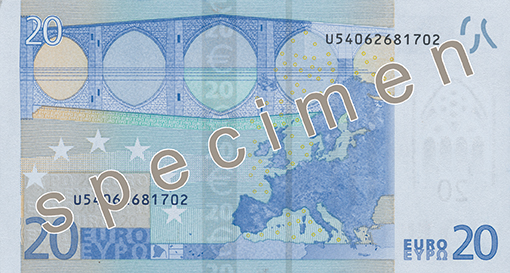 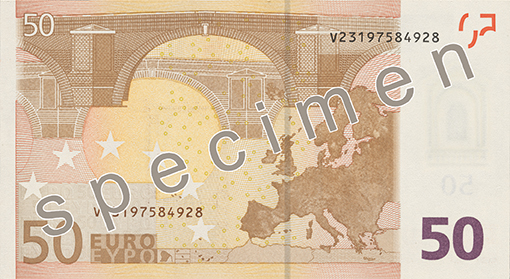 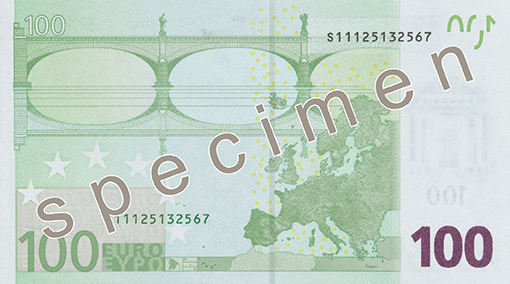 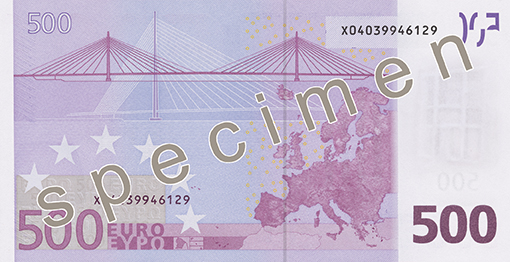 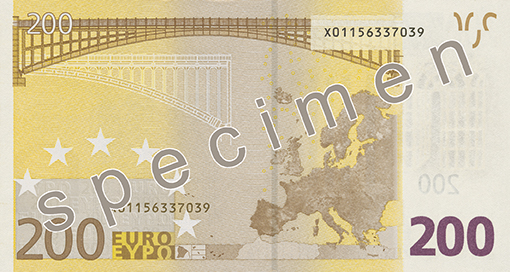 4
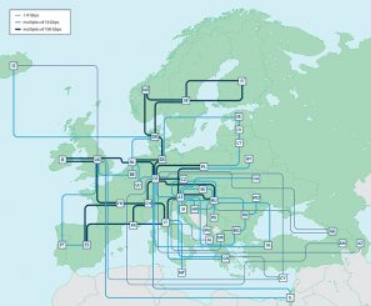 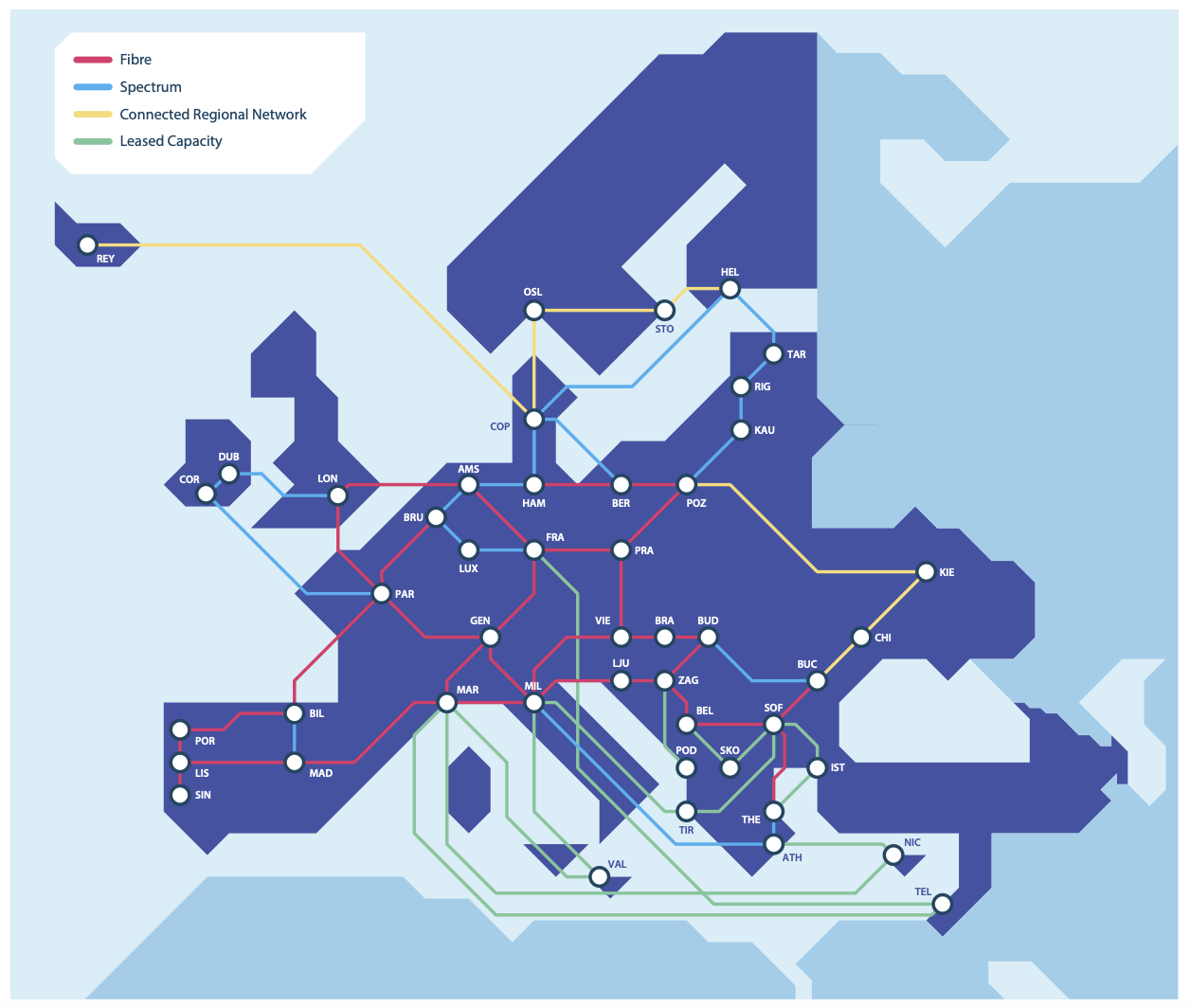 5
Access
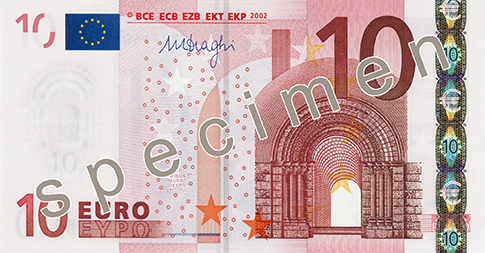 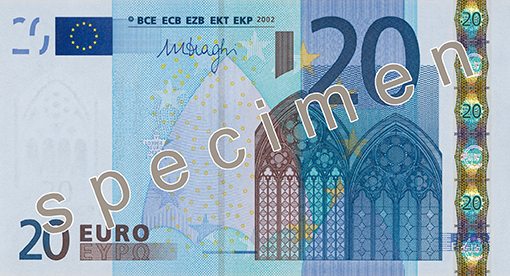 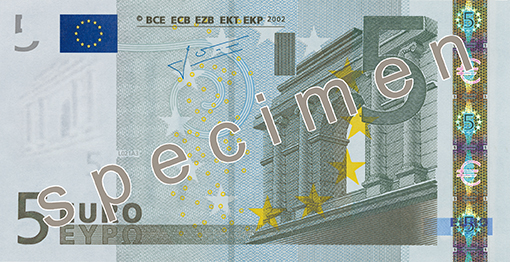 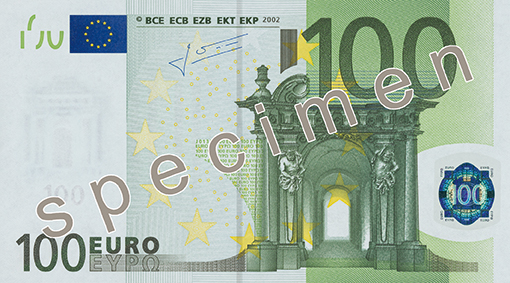 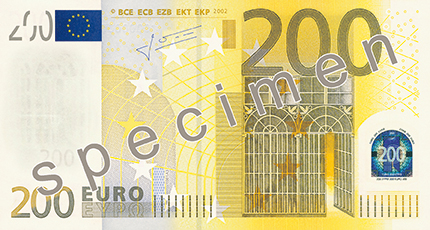 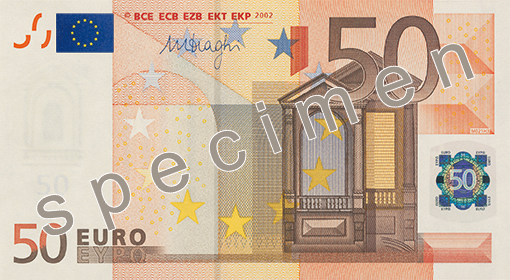 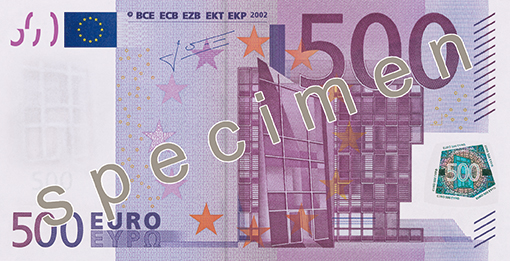 6
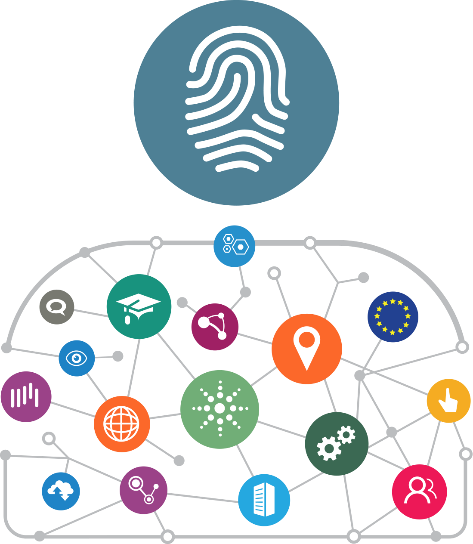 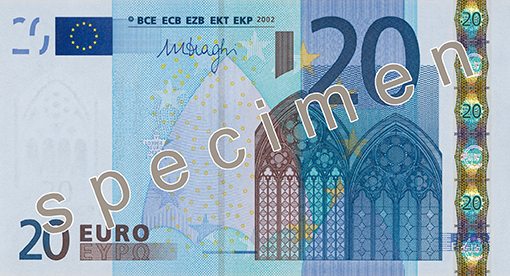 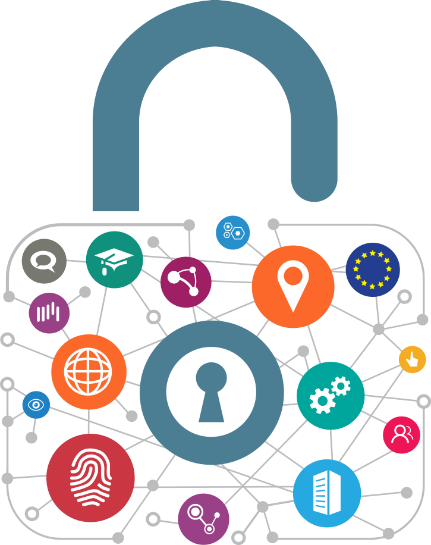 7
: „géanto”
Research Commons /currency
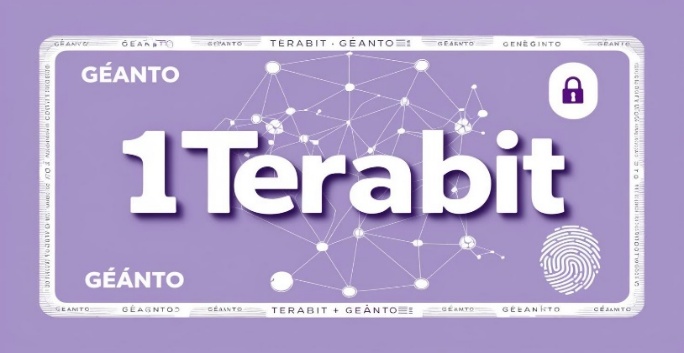 Means of exchange
Entrusted
Given value by users
Scalable
Secure
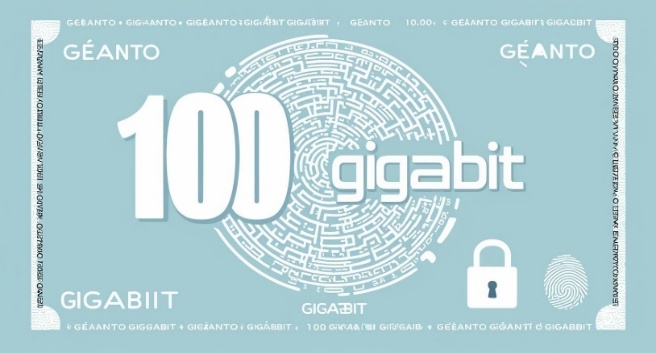 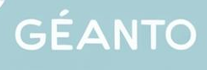 G
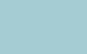 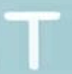 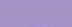 Connectivity
Access
Transformation (Digital)
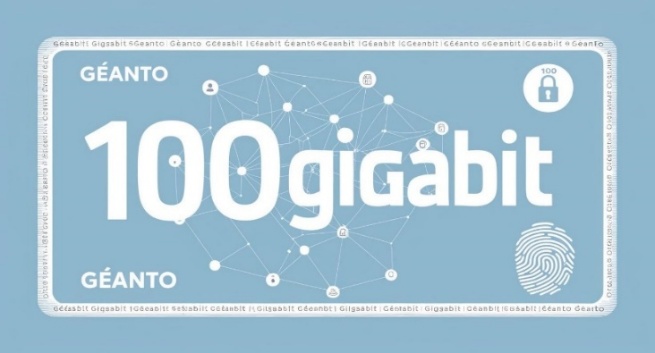 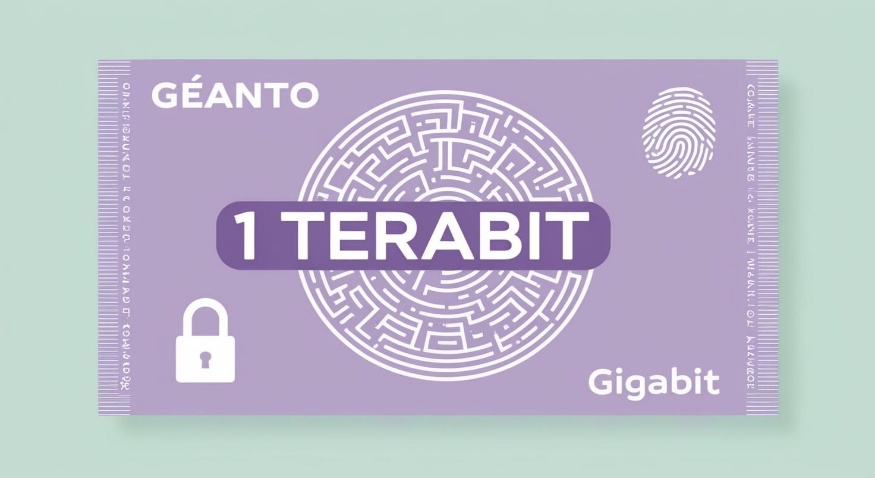 8
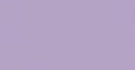 Thank you
Any questions?
edit.herczog@geant.org